Материалы для подготовки к ЕГЭ
Александр 2
Годы правления
1855-1881 гг.
- взгляды – не либерал, но осознавал необходимость реформ
- Причины этого – необходимо восстановить престиж и величие России
«Лучше начать уничтожение крепостного права сверху, нежели ждать, когда оно начнет уничтожать нас»
- к коронации – амнистия политических заключенных, ликвидация военных поселений, списание недоимок, ослабление цензуры
Александр II (1855-1881): начало правления
«Лучше начать уничтожение крепостного права сверху, нежели ждать, когда оно начнет уничтожаться снизу»
(Из речи, произнесенной во время коронации в 1856 г.)
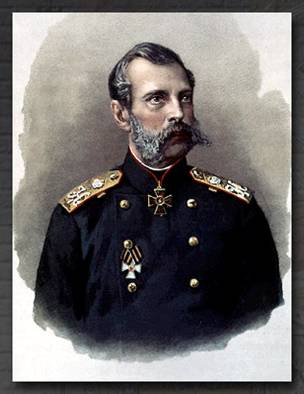 Амнистия политзаключенным
(декабристам, петрашевцам,
участникам польского
восстания 1830-1831 гг.)
1857 год:
ликвидация военных поселений
ослабление цензуры
Причины отменыкрепостного права
Кризис феодально-крепостнической
системы хозяйствования
Сокращение
экспорта
хлеба
Крестьянские
повинности достигли
наивысшего предела
46% дворян имели
менее 20 душ
крепостных
Рост крестьянских выступлений,
возможность новой «пугачевщины»
Военно-экономическая отсталость России,
что показала Крымская война
Подготовка реформы
Секретный комитет
(1857-1858)
Главный комитет
(1858-1861)
Редакционные комиссии
при Главном комитете
(1859-1860 гг.)
Разработка проекта об отмене
крепостного права
(«Положений о крестьянах»)
19 февраля 1861 г.
Манифест Александра II об освобождении крестьян
(+16 правовых документов)
Основные положения крестьянской реформы 1861 г.
Крестьяне получали личную свободу и
наделялись общегражданскими правами
(в том числе право переходить 
в другие сословия)
Основные положения крестьянской реформы 1861 г.
Крестьяне освобождались с землей,
размер которой в зависимости от
региона (черноземные,
нечерноземные, степные губернии)
колебался от 3 до 12 десятин
1 десятина = 1,1 гектар
Основные положения крестьянской реформы 1861 г.
Землю крестьяне должны были 
выкупать у помещика.
До совершения выкупной сделки
крестьяне считались
«временнообязанными».
Основные положения крестьянской реформы 1861 г.
Размер выкупа устанавливался 
в зависимости от величины оброка
(капитализация из 6% годовых)
Если оброк
10 руб. в год
10 р. – 6%
Х р. – 100%
Х=(10Χ100):6=166р.66коп.
Основные положения крестьянской реформы 1861 г.
33 руб.33коп.
20% выкупной суммы крестьяне должны
были выплатить единовременно.
80% выкупной суммы давало в кредит
государство (на 49 лет под 6% годовых).
525 руб..
Основные положения крестьянской реформы 1861 г.
Крестьяне в течение 9 лет (до 1870 г.)
не могли отказаться от своего 
земельного надела и покинуть
сельскую общину
Основные положения крестьянской реформы 1861 г.
Крестьяне, в пользовании которых было
больше земли, чем предусматривалось
реформой, должны были вернуть
излишки помещику
(«отрезки»).
«прирезки»
Основные положения крестьянской реформы 1861 г.
Земля выкупалась крестьянской
общиной. Крестьяне получали
наделы во временное пользование.
Выход из общины
с землей был запрещен.
Основные положения крестьянской реформы 1861 г.
Мировые посредники (из дворян) в 
течение 2 лет совместно с сельскими
старостами составляли уставные
грамоты, где определялись условия
освобождения каждой семьи.
Освобождение удельных и государственных крестьян
Значение и последствие крестьянской реформы 1861 г.
Крестьяне освобождены от крепостной зависимости.
Произошло социальное расслоение (кулаки, батраки).
Созданы условия для развития капитализма.
Сохранились феодальные пережитки (помещичье землевладение, община, сословия).
Отработки из-за малоземелья (работа на земле помещика за взятую ими в аренду землю).
Недовольство крестьян условиями выкупных платежей (всплеск крестьянских восстаний).
Земская реформа 1864 г.
Разработчики проекта реформы – комиссия
во главе с Н.А. Милютиным
Суть:
создание в уездах и губерниях выборных
органов местного самоуправления (земств)
Принципы:
выборность и бессословность
Основные положенияземской реформы 1864 г.
Земскими учреждениями становились губернские и уездные земские собрания и их исполнительные органы.
Земства занимались местным хозяйством, здравоохранением, строительством дорог, образованием.
Земства не имели политической силы и находились под контролем губернаторов.
Избирательная система обеспечивала в них большинство дворян (выборы были многоступенчатыми и неравными).
Городская реформа 1870 г.
Суть:
Введение городского самоуправления
по типу земского
Выборные городские думы (распорядительные органы) и
избираемые гор. думами городские управы (исполнительные
органы).
 Во главе гор. думы и гор. управы – городской голова.
 Избирательные права – только у плательщиков налогов 
с недвижимости.
 Компетенция гор. самоуправления – только хозяйственные вопросы.
 Губернаторы контролировали деятельность органов городского
самоуправления.
Наиболее последовательная и прогрессивная
Судебная реформа 1864 г.
Равенство граждан перед законом.
Несменяемость судей и независимость их от администрации.
Гласность судопроизводства.
Состязательность судопроизводства (обвинение – защита); учреждена адвокатура (присяжные поверенные).
Институт присяжных заседателей для рассмотрения сложных уголовных дел.
Создана система быстрых и бесплатных мировых судов.
Но! Сохранились сословные суды (для крестьян, духовенства, военных и высших чиновников).
Реформы в области народного образования 1863-1864 гг.
Начальное
образование
Среднее
образование
Высшее
образование
«Положение о начальных
народных училищах»
1864 г.
«Положение гимназий и
прогимназий»
1864 г.
«Университетский
устав» 1863 г.
Учебные заведения
могли открывать земства,
общественные орга-
низации, частные лица
Автономия
(выборность ректоров,
проректоров, деканов,
профессоров;
создание советов
университетов)
Прогимназии
(4 года обучения)
Гимназии
Реальные
Готовили к поступлению
в высшие технические
учебные заведения
Классические
Готовили к поступлению
в университет
+
женские
гимназии
Образование стало более доступным для
представителей различных сословий
Военная реформа (1861-1874 гг.)
Принят новый военный устав.
Расширена сеть военно-учебных заведений (военные гимназии, юнкерские училища, военные академии).
Создана система военных округов.
Осуществлено перевооружение армии.
Введена всеобщая воинская повинность (с 1 января 1874 г.).
Все мужчины
с 20 лет
6 лет службы
в сухопутных войсках
7 лет службы
на флоте
Развитие капитализма в России
В сельском хозяйстве
В промышленности
Переход на наемный
труд
Прусский
путь
Американский
путь
Активизация
железнодорожного
строительства
Центральная
Россия
Сибирь
Русский Север
Казачество
Завершение
промышленного
переворота
Превращение помещичьих хозяйств в капиталистические при сохранении феодальной эксплуатации крестьян
Вовлечение крестьянских хозяйств в капиталистические отношения (фермеры)
Новые
промышленные
регионы:
Донбасс и Баку
1897 г. – финансовая реформа С.Ю. Витте; золотой стандарт
Изменение в социальной структуре российского общества
Сословия:
Привилегированные (дворяне, почетные граждане, духовенство, купцы)
Непривилегированные (мещане и крестьяне)
Классы:
Дворяне (часть дворян не имела поместий)
Крестьяне (кулаки, середняки и бедняки)
Буржуазия
Рабочие
Противоречия между сословным и классовым
делением общества
Общественные движения1860-1870-х гг.
Консерваторы
К.П. Победоносцев,
Д.А. Толстой,
М.Н. Катков
Либералы
Западники К.Д. Кавелин,
Б.Н. Чичерин, Д.А. Милюков
Славянофилы А.И. Кошелев,
Ю.Ф. Самарин
Революционеры
(народники)
Газета
«Московские
ведомости»
«Вестник Европы»
и
«Русская беседа»
- Официальная
народность
- Панславизм
- Корректировка
реформ
в интересах
дворянства
Земский конституционализм
- Расширение прав земств
- Создание центральных
представительных учреждений
- Надежды на сотрудничество
с верховной властью
Далее
Народничество
Малочисленное направление; преобладали выходцы из дворянской среды и разночинцы.
Нигилизм (отрицание культурных ценностей прошлого и современного общества).
Восприятие социалистических теорий.
Идеологи-родоначальники народничества – А.И. Герцен и Н.Г. Чернышевский:
Переход к социализму, минуя капитализм.
Крестьянская община – готовая ячейка социалистического общества.
Способ достижения цели – агитация и революция силами крестьянства
Идейные течения
Бунтарское (анархистское)
М.А. Бакунин
Пропаган-дистское
П.Л. Лавров
Заговор-щическое
П.Н. Ткачев
Крестьянин по своей природе – бунтарь. Интеллигенция должна идти в народ, чтобы соединить отдельные бунты в общую революцию. Вместо государства – союз самоуправля-ющихся общин.
Крестьянин не готов к революции. Интеллигенция должна идти в народ, чтобы нести рево-люционные идеи. Для повышения эффективности про-паганды необходимо создать революци-онную организацию
Крестьянин не готов к революции. Агита-ция не даст быстрых результатов. Необхо-димо провести госу-дарственный пере-ворот силами рево-люционной орга-низации. Это даст толчок революции.
Развитие  народнического движения
1860-е гг. – сочетание пропаганды и террора.
Кружок Ишутина → покушение Каракозова на Александра II (1866).
«Народная расправа» Нечаева → убийство члена организации И.Иванова
Чайковцы
(кружок Натансона – 
Чайковского)
1871-1874 гг.
Г.В. Плеханов, 
В. Фигнер, 
С. Перовская, 
братья Михайловы…
«Хождение в народ»
1873-1875 гг.
Процесс 193-х
1874 г.
Крестьяне
против
«Земля и воля»
(1876-1879)
Террор
Покушение В.Засулич на Трепова (1878)
А.Соловьева на Александра II (1879)
Пропаганда
Первая политическая демонстрация у Казанского собора (1876)
Раскол
1879 г.
«Черный передел»
(Плеханов, Засулич)
Пропаганда
«Освобождение труда»
1883 г.
Марксизм
«Народная воля»
(Михайлов, Желябов, Перовская)
Террор
1 марта 1881 г.
Убийство Александра II
Причины: тяжелые условия труда, жестокая эксплуатация
Рабочее движение
Ставились и политические задачи
«Южнорусский союз рабочих»
1875 г. Одесса
Е. Заславский
«Северный союз
русских рабочих»
1878-1880  Петербург
С. Халтурин, В. Обнорский
1885 г.
Никольская мануфактура
(Орехово-Зуево)
«Морозовская стачка»
Был установлен
государственный контроль
за зарплатой и условиями найма
Основные идеи:
Россия не может перейти к социализму, минуя капитализм
Главной революционной силой является пролетариат
Марксизм в России
1870 г.
Русская секция
I Интернационала
1872 г.
Перевод на русский язык
«Капитала» (Г.И. Лопатин)
Цели:
Распространение марксизма
Критика народничества
1883 г.
«Освобождение труда» (Женева)
Марксистские кружки в России
1883-1885 – Кружок Благоева (Петербург)
1885-1888 – «Товарищество санкт-петербургских
мастеровых» (П.В. Точисский, Петербург)
1888 – Кружок Федосеева (Казань) +Ульянов (Ленин)
1889-1892 – «Рабочий союз» (М.И. Бруснев, Петербург)
1891 г. – первая маевка
Внешняя политика Александра II
А.М. Горчаков 
 министр иностранных дел
(1856-1882)
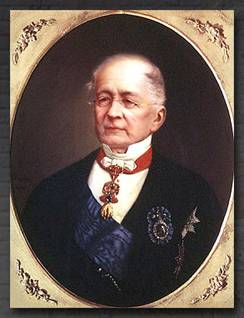 Основные задачи
Отмена ограничений
Парижского договора 1856 г.
Укрепление международного
авторитета
1870 г.
Поражение
Франции
во франко-
прусской войне
1870 г.
Отказ России от
унизительных
статей Париж-
ского мира
1871 г.
Лондонская
конференция.
Пересмотр
условий Париж-
ского мира
1873 – 1878 гг.
«Союз трех императоров»
Россия, Германия,
Австро-Венгрия
Русско-турецкая война 1877-1878 гг.
Причины войны:
Стремление России играть активную роль в международной политике.
Поддержка Россией национально-освободительного движения балканских народов против Турции.
Отказ Турции выполнить требование России о прекращении войны в Сербии (с 1875 г.).
Ход военных действий
12 апреля 1877 г. – начало войны, взятие турецких крепостей на Дунае
18 апреля 1877 г. – взятие Баязета (Кавказ); оборона 7-28 июня
7 июля 1877 г. – взятие Шипкинского перевала отрядом И.В. Гурко
9-14 августа 1877 г. – героическая оборона Шипкинского перевала
20 июля – 28 ноября  1877 г. – блокада и взятие Плевны
23-27 декабря 1877 г. – переход через Балканы генерала
Д.М. Скобелева к Константинополю
Февраль  1878 г. – взятие Адрианополя и Сан-Стефано (+Эрзурум )
Англия и Австро-Венгрия принудили Россию прекратить войну
Итоги войны
Берлинский трактат 
1 июля 1878 г.
Сан-Стефанский мирный договор 19 февраля 1878 г.
Турция выплачивала России огромную контрибуцию
Сумма контрибуции уменьшена
Болгария превращалась в автономное княжество (платили Турции только дань)
Независимость получала только Северная Болгария
Сербия, Черногория и Румыния получили независимость
Территориальные приобретения Сербии и Черногории уменьшились
Россия получала Бессарабию, Карс, Баязет, Ардаган, Батум
Баязет возвращен Турции, Австро-Венгрия оккупировала Боснию и Герцеговину, а Англия – остров Кипр
Присоединение Средней Азии
1830-е гг. – присоединение Казахстана
1865-1875 гг. – завоевание Коканда
1873 г. – подчинение Бухарского эмирата и Хивинского ханства
1879-1884 гг. – присоединение Туркмении
Туркестанское
генерал-губернаторство
(Ташкент)
Политика на Дальнем Востоке
Граница
Китай
Айгунский договор 1858 г.
Пекинский договор 1860 г.
Курилы – российские
Симодский договор 1855 г.
Петербургский договор 1875 г.
Япония
Курилы – японские
Сахалин - российский
США
1867 г.
Продажа Аляски (7,2 млн. $)
Последствия реформ
1. начало развития капитализма в с/х
2. увеличился рынок рабочей силы
3. выкупные платежи пошли на индустриализацию
4. развитие текстильной и пищевой промышленности
5. строительство ж/д
6. формирование Донбасса(Донецкого угледобывающего района)
Дальнейшее реформирование
7. провдение реформ, предложенных С.Ю.Витте-
- привлечение инвестиций
- приоритетное развитие ж/д
- стабилизация рубля, введение золотого стандарта
- увеличение косвенного налогообложения, виная монополия
Завершение промышленного переворота
с/х недостаточно развито
Политическая сфера – попытка создания представительной власти. 1881 г. – проект  М.Т.Лорис-Меликова (Конституция)

Реформы после смерти царя  свернуты